Vysoká škola technická a ekonomická v Českých Budějovicích
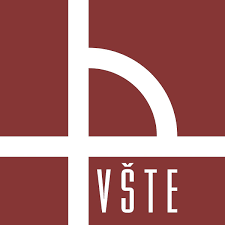 Optimalizace logistických procesů ve strojírenské firmě


Autor práce:	Bc. Jiří Zděnek, DiS.
Vedoucí práce:	Ing. Monika Karková, PhD.
Oponent práce:	Ing. Marcel Beňo, Ph.D.
České Budějovice, červen 2021
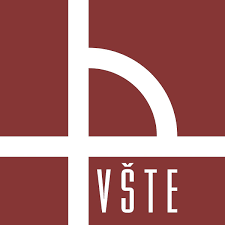 Cíl práce
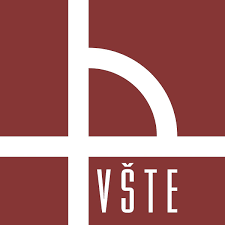 Cílem práce je optimalizace logistických procesů ve strojírenské firmě
Představení společnosti
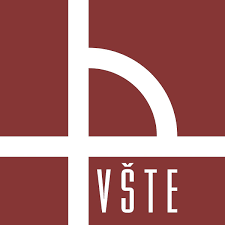 Výroba autosedaček a palubových desek 
Problémy společnosti v logistice
Aktuální stav logistiky uvnitř společnosti
Řešení problému
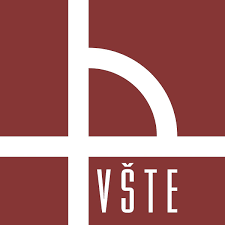 Využití autonomního robota
Optimalizace rozmístění strojů
Použité metody
Aktuální stav rozmístění strojů
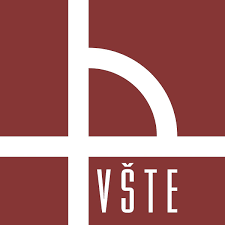 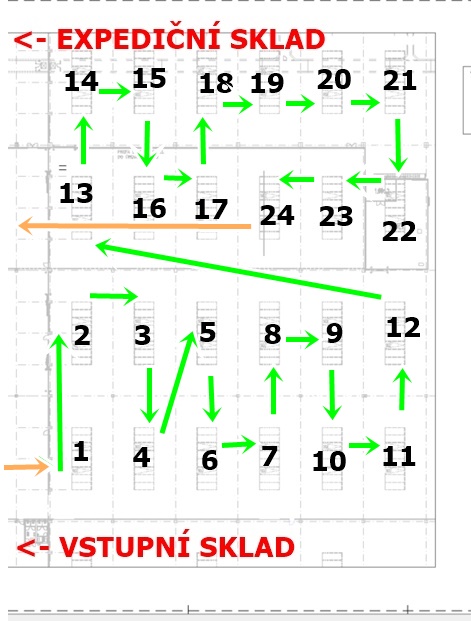 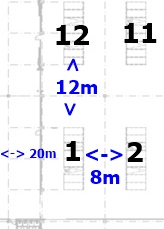 Navržené varianty
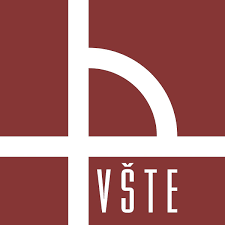 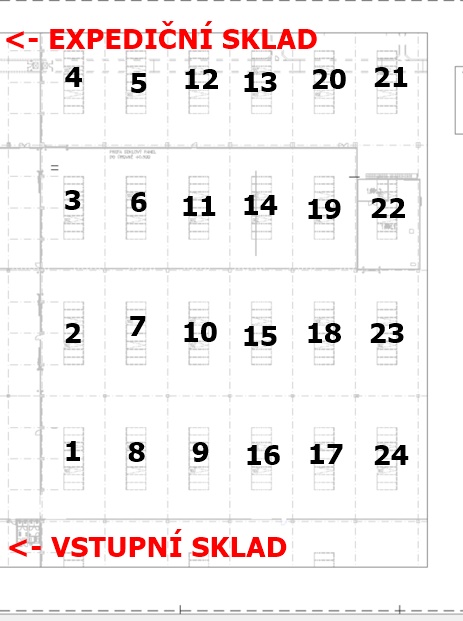 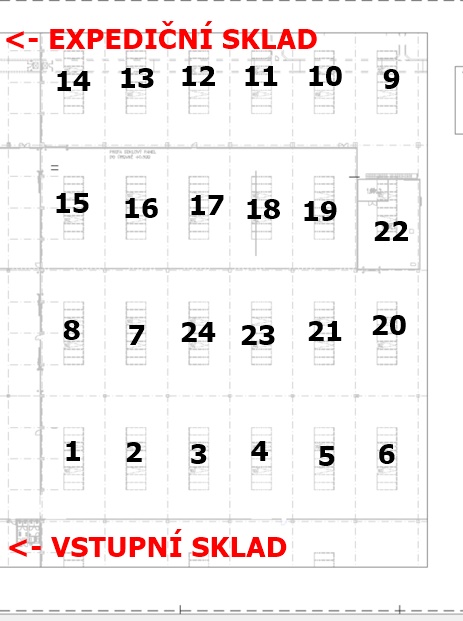 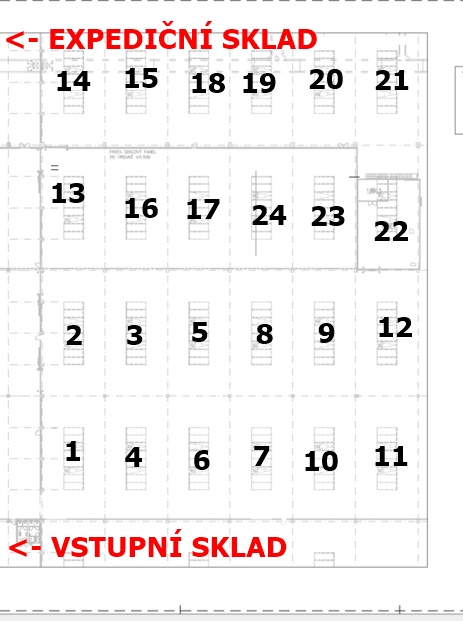 Navržené varianty
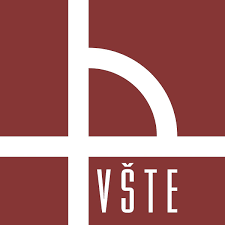 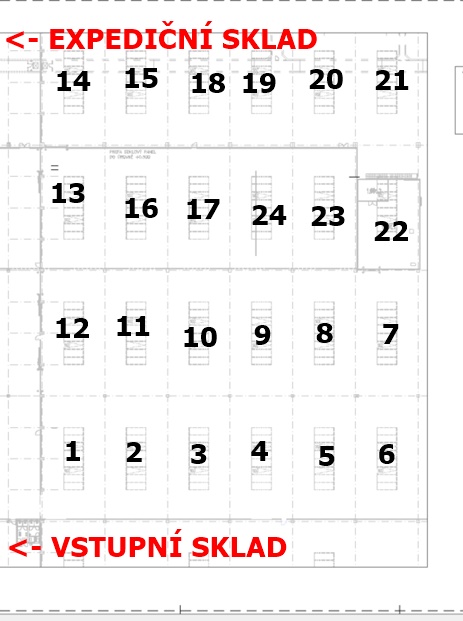 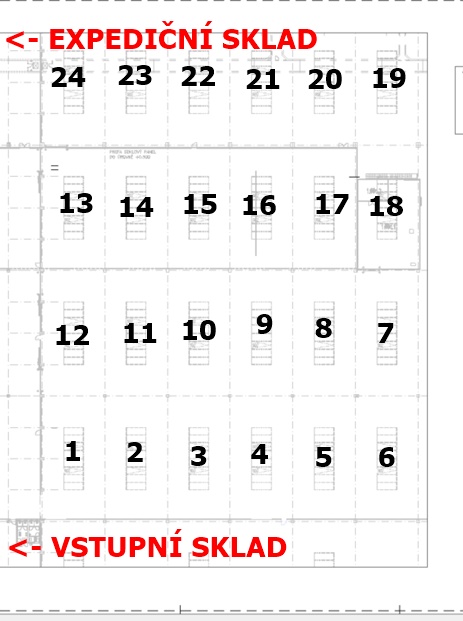 Vstupní data pro aplikaci metod
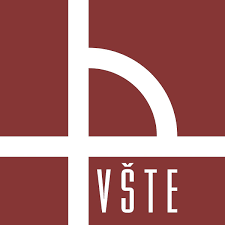 Výsledná varianta č.4 po aplikaci metod
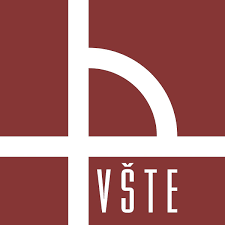 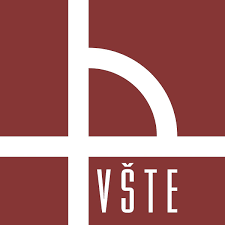 Výroba robota
Základní parametry robota

 Úkoly robota

 Představení funkcí robota

 Plán funkce robota v praxi
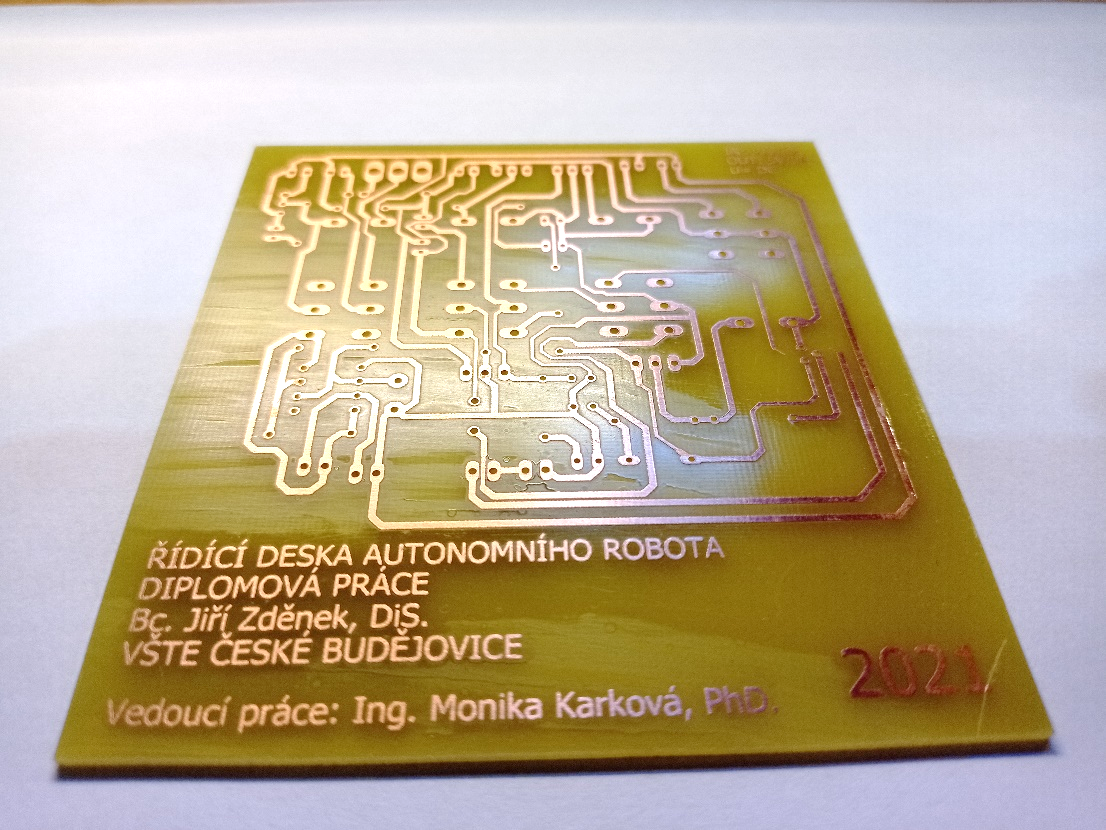 Testování robota
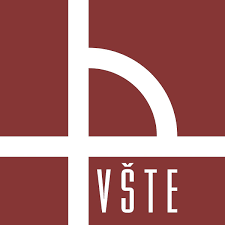 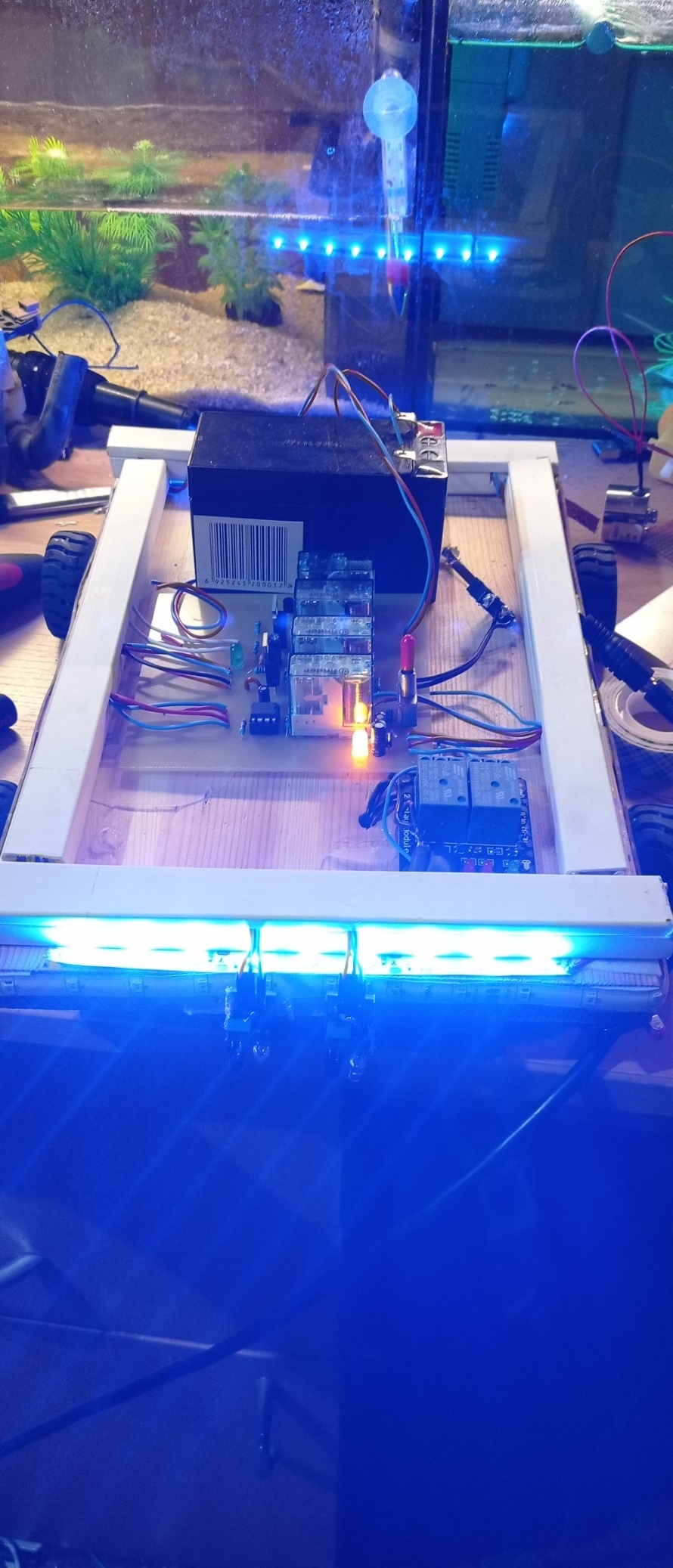 Oživení elektroniky

 Nastavení výšky čidel 

 Zvuková a optická signalizace

 Baterie a její výdrž
Úprava a vytvoření trasy robota
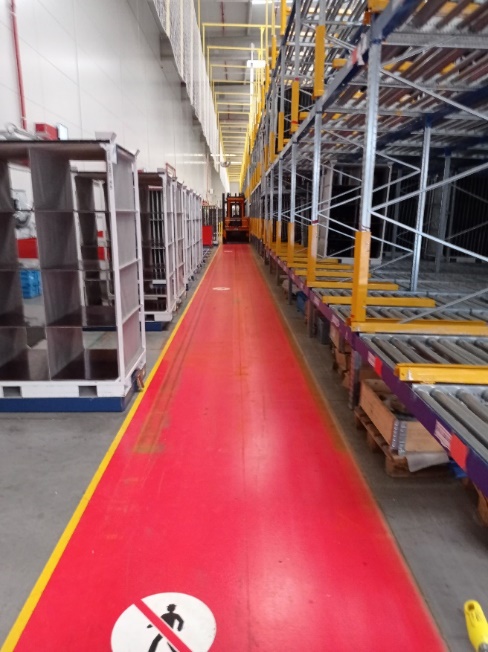 Stávající trasy a chodníky

 Chodník pro pěší

 Trasa pro stroje 

 Trasa pro robota
Úprava vozíků pro robota
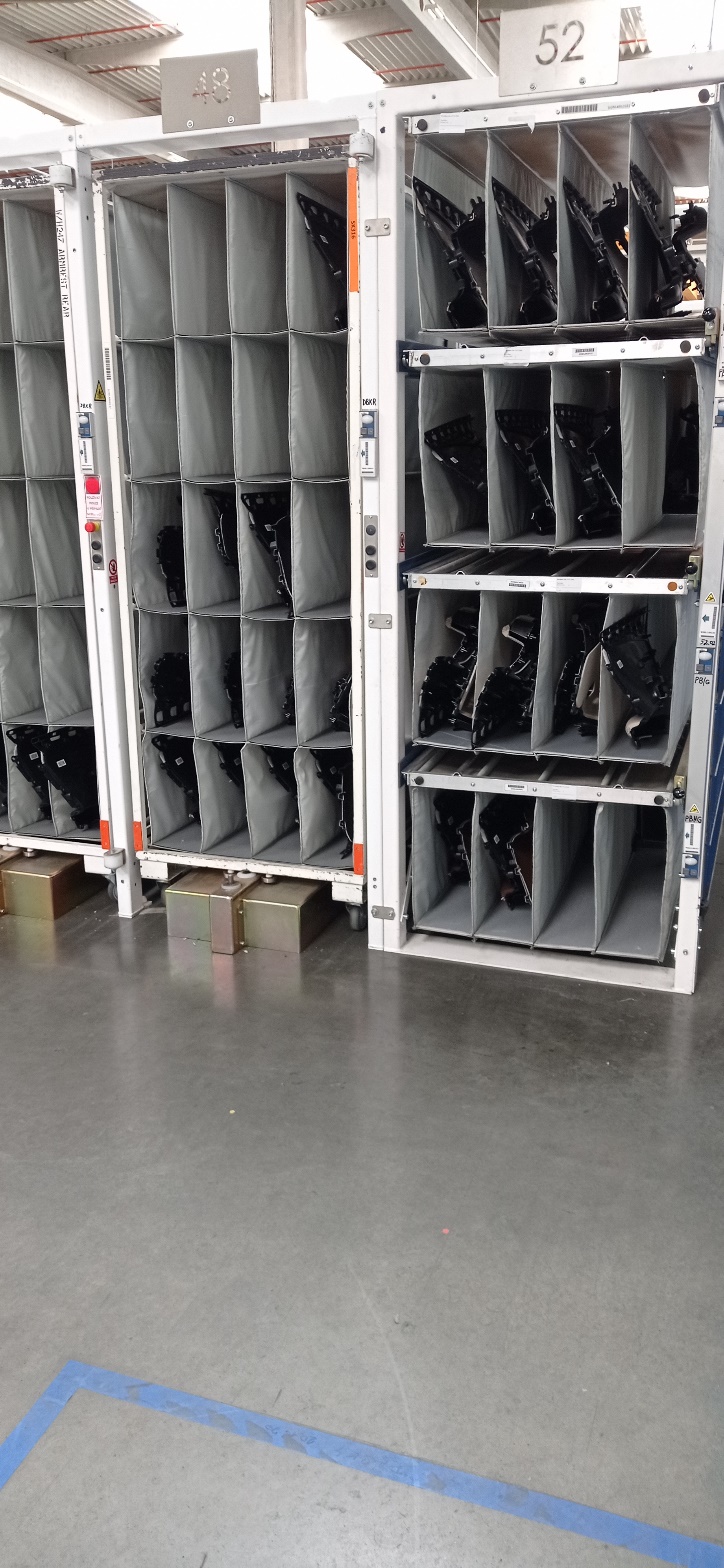 Stávající vozíky

Potřeby robota 

 Potřebné úpravy vozíku

 Parametry vozíku
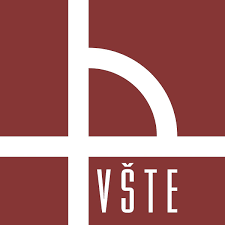 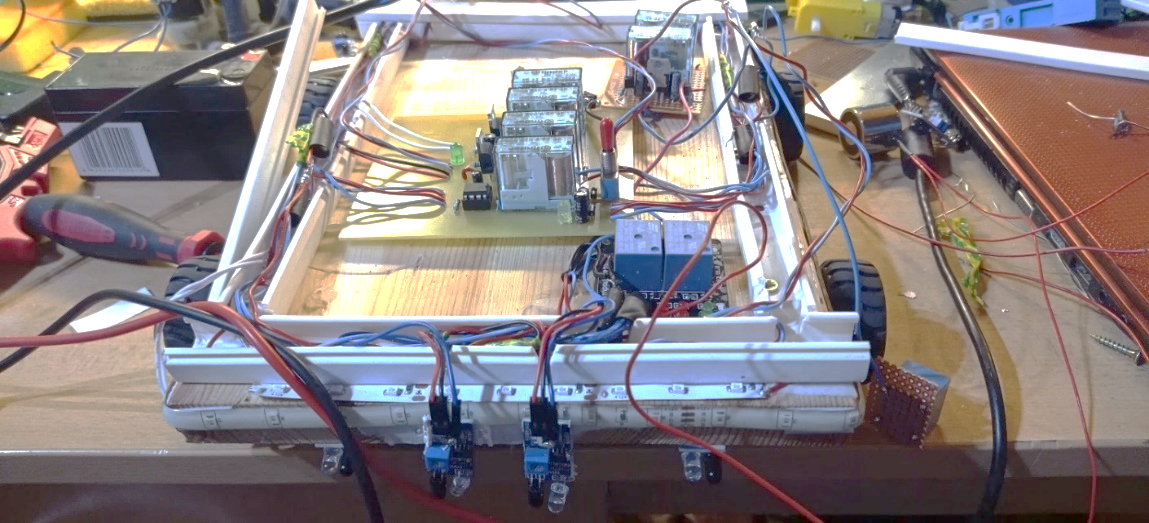 Vysoká škola technická a ekonomická v Českých Budějovicích
DĚKUJI ZA POZORNOST
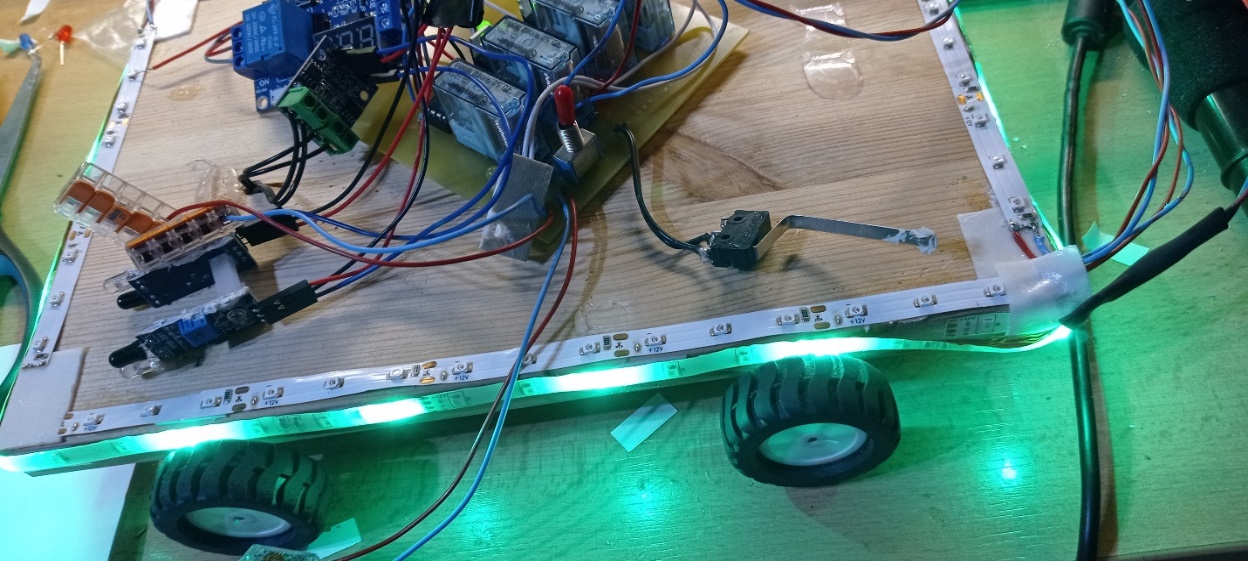 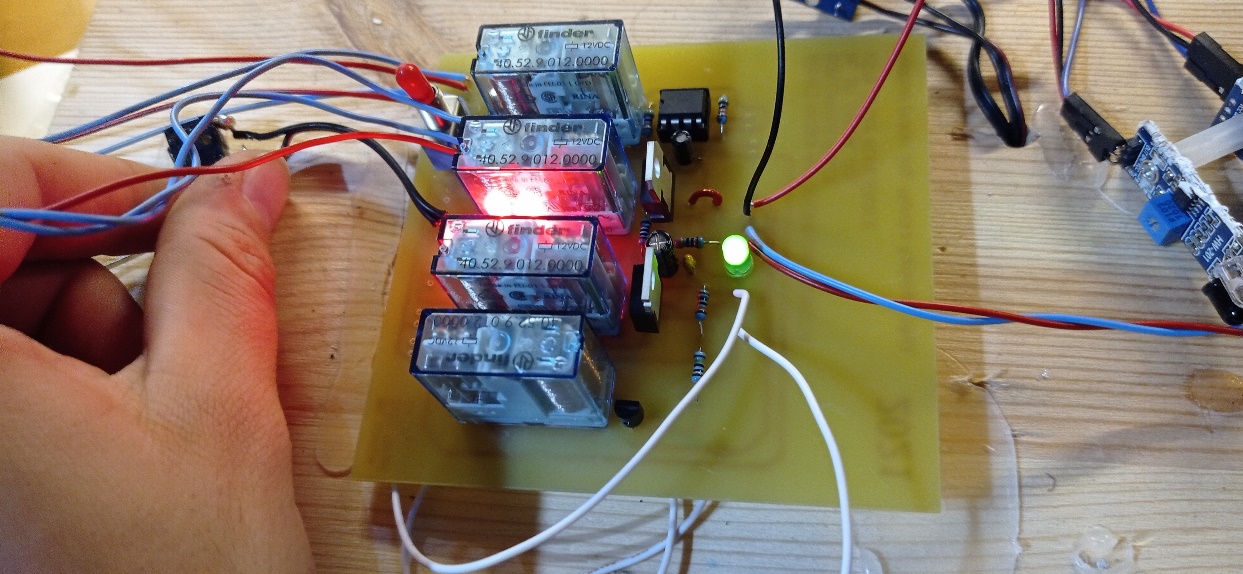 Doplňující otázky oponenta diplomové práce
• Jaké budou kladeny požadavky na odbornou způsobilost personálu provádějící údržbu autonomního robota?

• Bude nutná validace autonomního robota z pohledu národní legislativy, že se jedná o bezpečný technický výrobek? 

• Jaké funkční či jiné mechanické zkoušky v rámci ověření konstrukčního návrhu by jste navrhoval?